علوم اول ابتدایی
به نام خدای مهربان
علوم اول ابتدایی
درس هشتم


استان کرمانشاه
آموزش و پرورش ناحیه 3

زهرا شاهمرادی 
1399
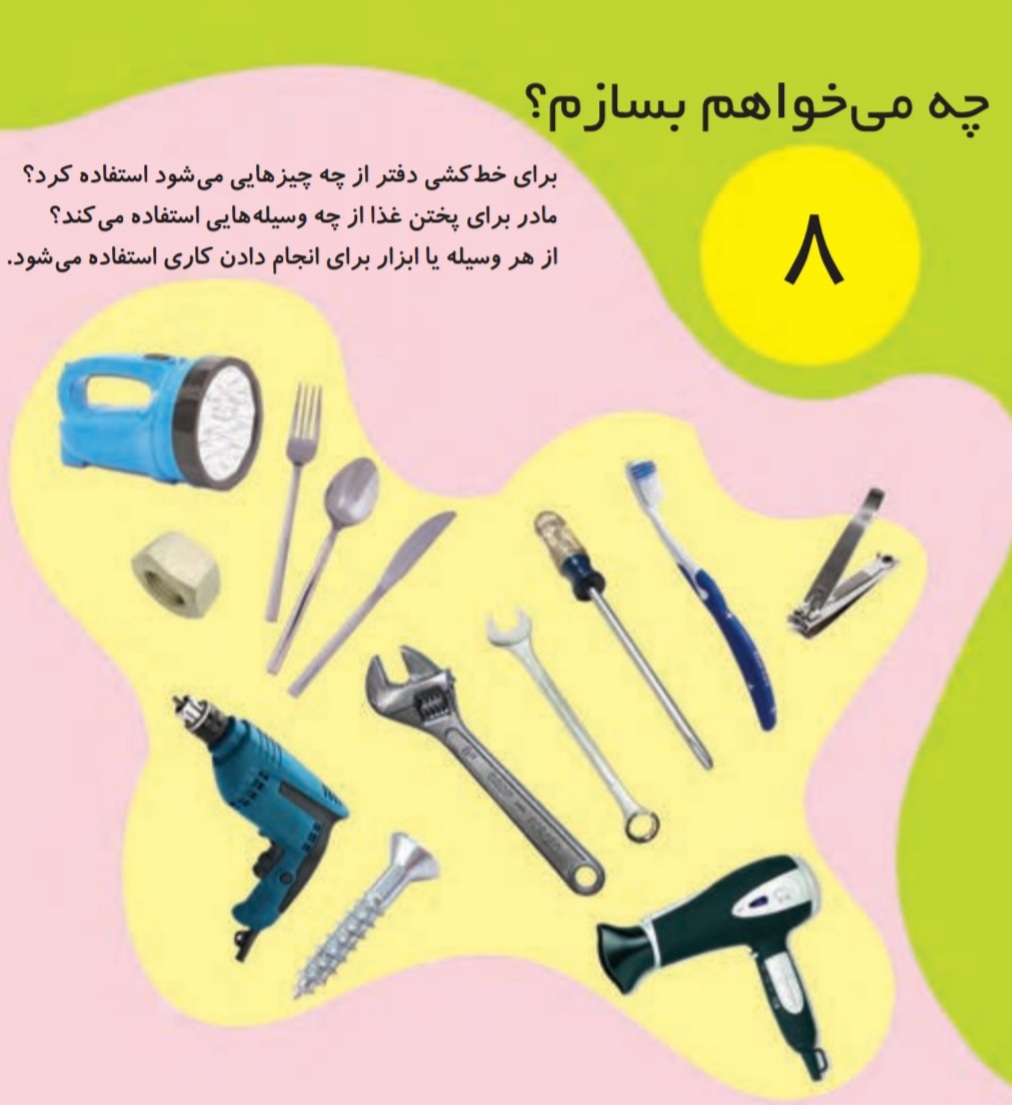 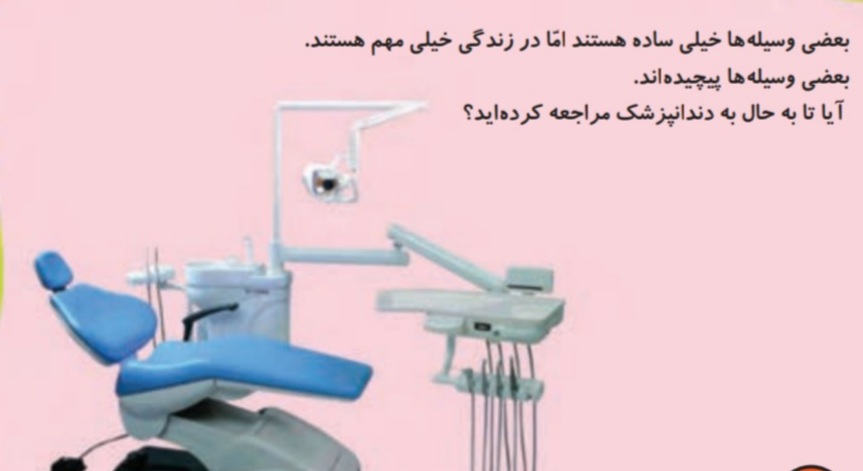 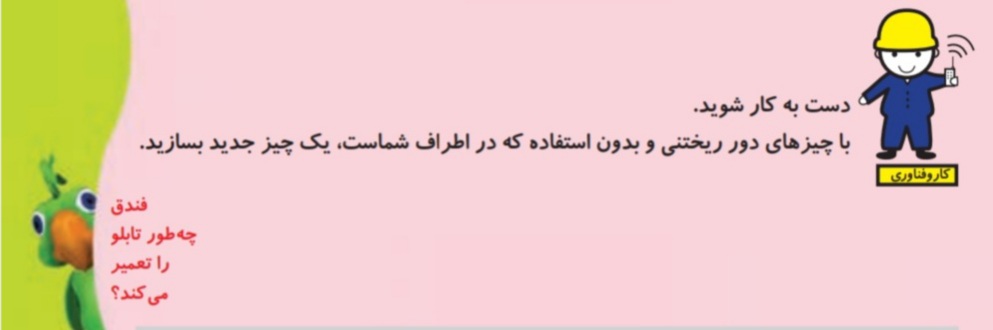 گلهای عزیزم شما هم یک کاردستی زیبا درست کنید و ابزار آن را مشخص کرده و تهیه کنید.
بچه های گلمخسته نباشید.